Provider Enrollment Workshop
Conduent 
Government Healthcare Solutions
Purpose
The purpose of this workshop is to provide an overview of the enrollment process and maintenance of accurate provider records. Understanding these processes will improve the timeliness of obtaining and maintaining your active provider status with New Mexico Medicaid.
August 8, 2024
Provider Enrollment Workshop
2
Objectives
We will review the following:
New Mexico Web Portal Information and Enhancements
Web Portal Application Submission Process
Application Tips 
Return to Provider (RTP)
Turn Around Documents (TAD) 
Update Requests
August 8, 2024
3
Provider Enrollment Workshop
New Mexico Web Portal Information and Enhancements
Conduent 
Government Healthcare Solutions
New Mexico Web Portal Information and Enhancements – Provider Search
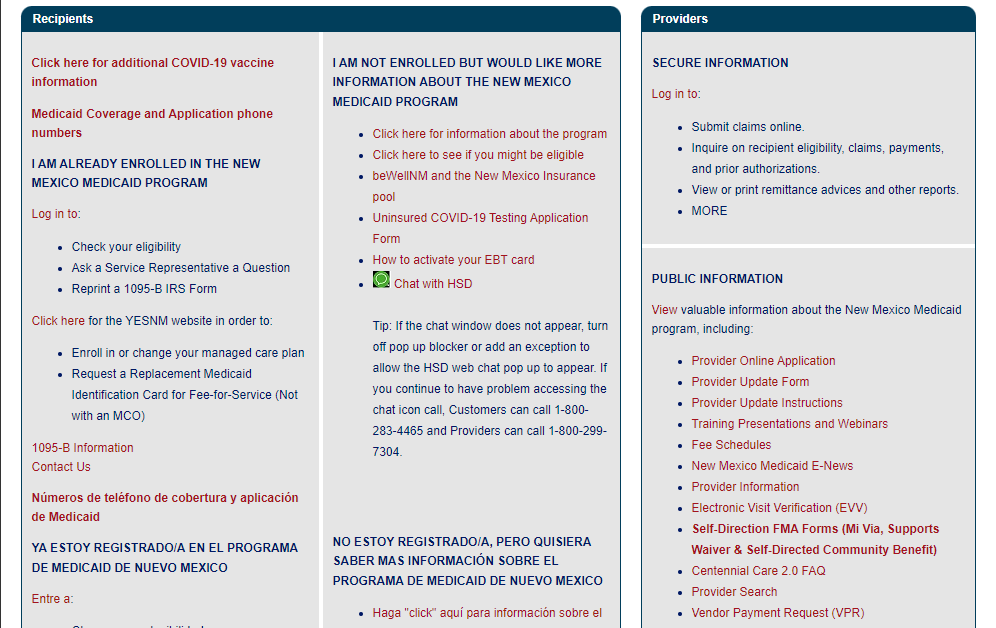 August 8, 2024
5
New Mexico Web Portal Information and Enhancements – Provider Search
Enter the provider NPI, Organization or Provider name, or Medicaid provider number to initiate search.
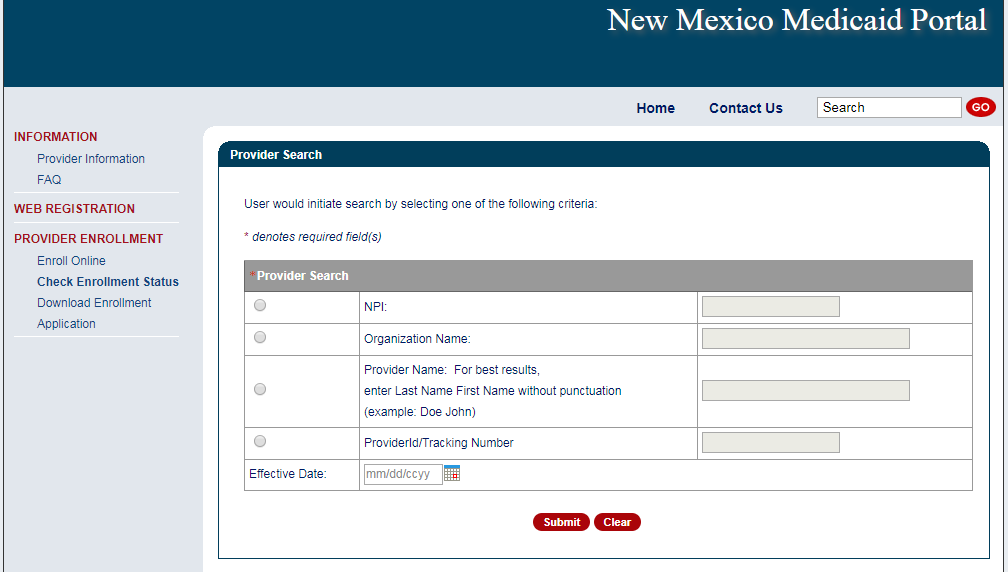 August 8, 2024
6
Provider Enrollment Workshop
[Speaker Notes: Speaker Notes: New fields are
Provider ID/Tracking Number
User can enter either a Medicaid Provider ID or a Provider Enrollment Application Tracking Number
Effective Date
User can enter a specific date of service or leave the field blank
If date field is left blank, search will default to “today’s date” or the date the search is launched.
Results changes are:
Enrollment Status results will now include RTP and terminated status codes
Multiple results can appear simultaneously
Provider records without NPI will appear in the results]
New Mexico Web Portal Information and Enhancements – Provider Search
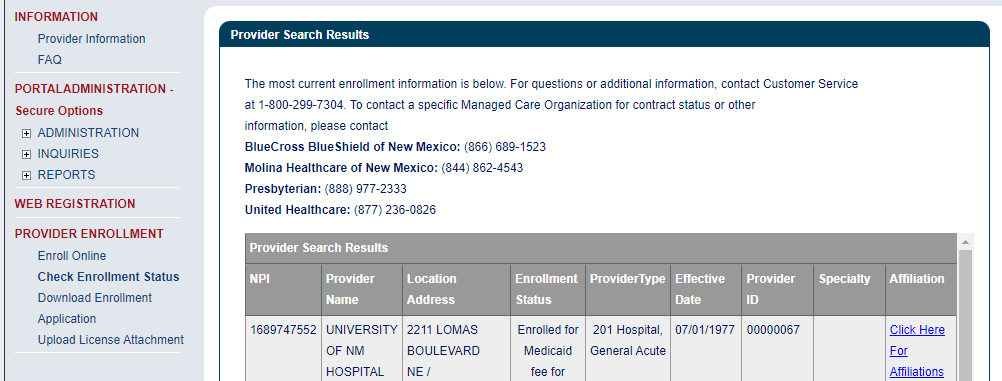 New Mexico Web Portal Information and Enhancements – Enrollment Status
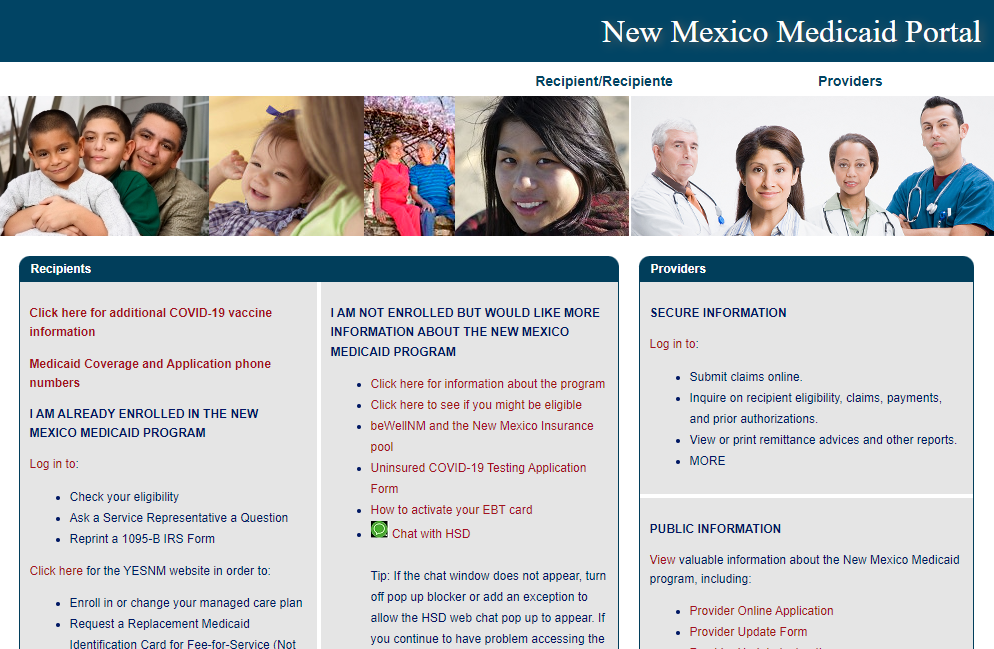 August 8, 2024
8
Provider Enrollment Workshop
[Speaker Notes: Speaker Note: Users can also access Provider Search from the Check Enrollment Status option.]
New Mexico Web Portal Information and Enhancements – Enrollment Status
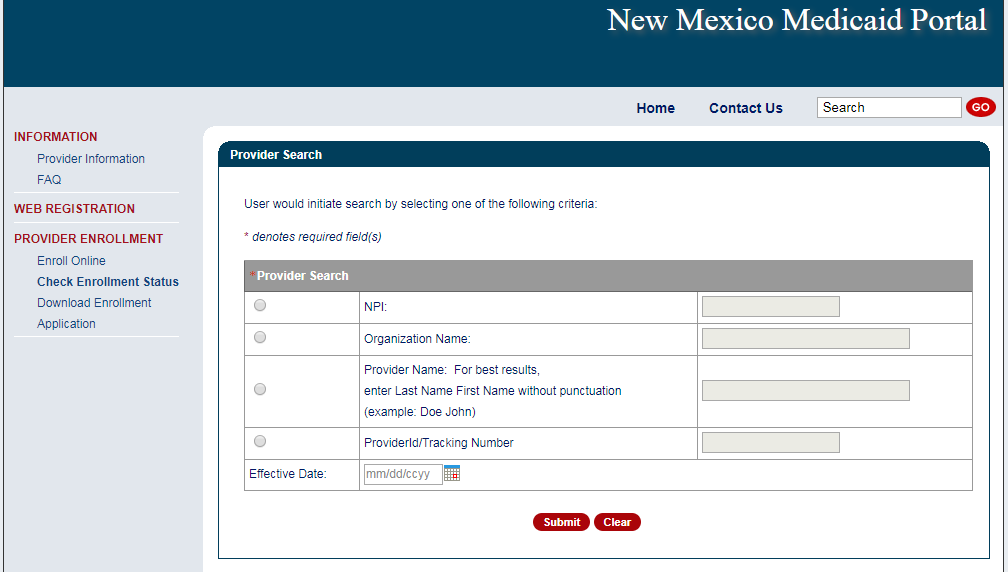 August 8, 2024
9
Provider Enrollment Workshop
[Speaker Notes: Speaker Notes: New fields are
Provider ID/Tracking Number
User can enter either a Medicaid Provider ID or a Provider Enrollment Application Tracking Number
Effective Date
User can enter a specific date of service or leave the field blank
If date field is left blank, search will default to “today’s date” or the date the search is launched.
Results changes are:
Enrollment Status results will now include RTP and terminated status codes
Multiple results can appear simultaneously
Provider records without NPI will appear in the results]
New Mexico Web Portal Information and Enhancements – Enrollment Status
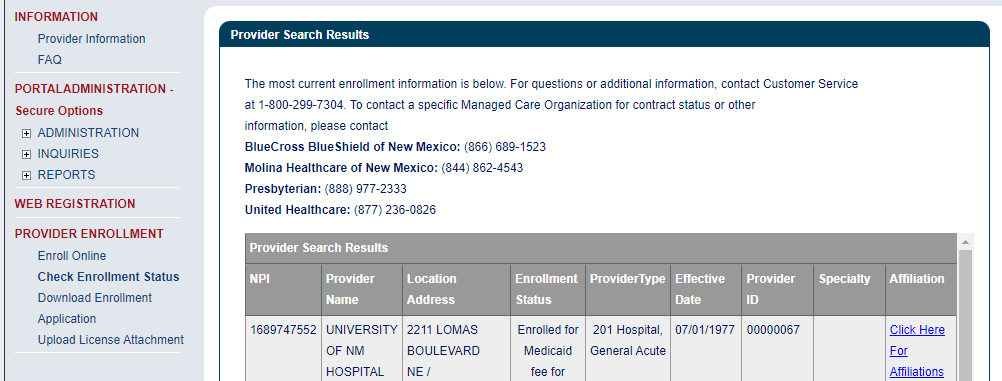 [Speaker Notes: Check Enrollment Status gives the same information as a Provider Search.]
Web Portal Application Submission Process
Conduent 
Government Healthcare Solutions
NM Medicaid Web Portal Application Location
https://nmmedicaid.portal.conduent.com/webportal/enrollOnline
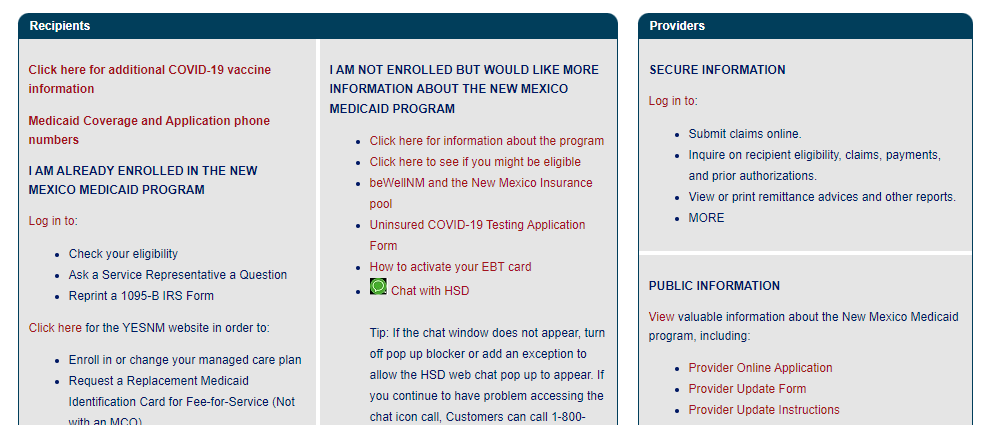 August 8, 2024
12
Provider Enrollment Workshop
Provider Enrollment Application Initial Screen
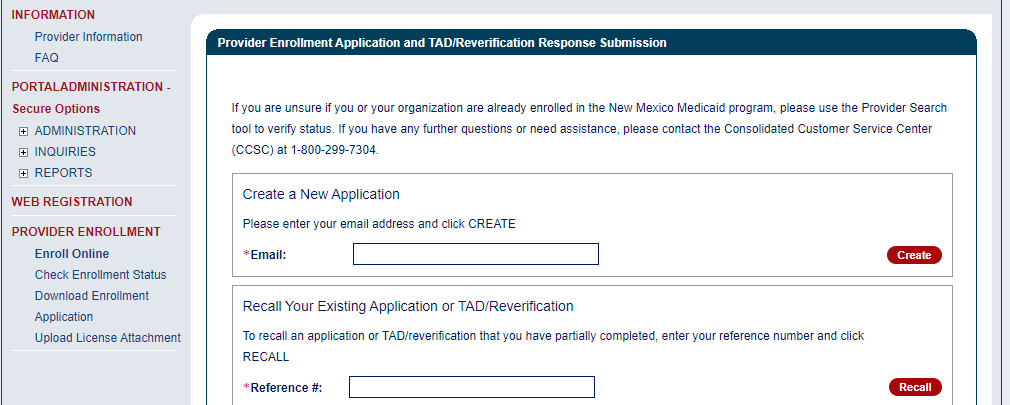 13
Provider Enrollment Application Initial Screen
Begin your application by entering your email address.
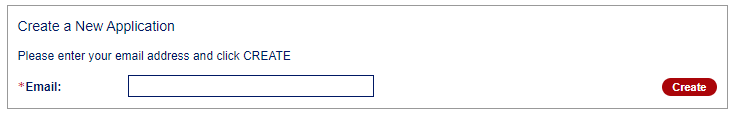 August 8, 2024
14
Provider Enrollment Workshop
Provider Participation Agreement (Application)
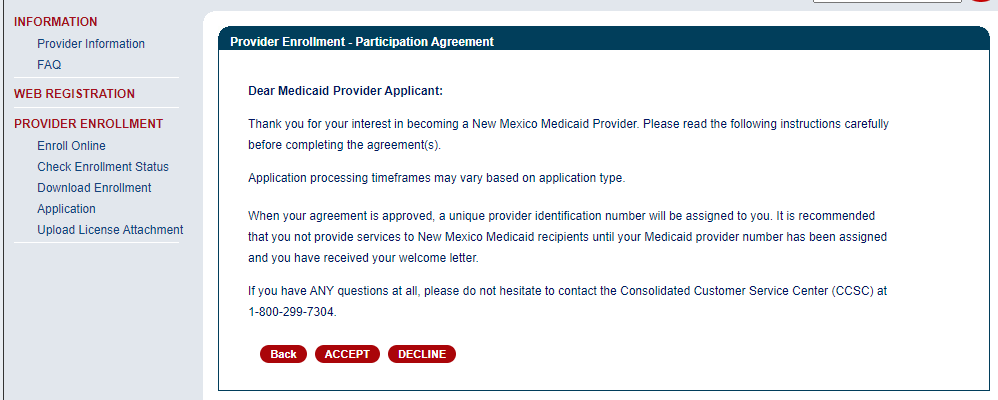 August 8, 2024
15
Provider Enrollment Workshop
Selecting the Right Application Form
MAD 335  - Medicaid Provider Participation Agreement for groups, organizations, facilities, or individual applicants to whom payments will be made (including CSAs, FQHCs, Hospitals, Pharmacies, etc.)
MAD 312 - Medicaid Provider Participation Agreement for individual applicant within group (including Psychologists, MDs, CNPs, LCSWs, LMHCs, etc.)

Please review the Provider Type and Specialty List for a complete list of documents that must be included with the Application, as well as applicable enrollment restrictions
August 8, 2024
Provider Enrollment Workshop
16
Web Portal Application Submission Process – MAD 312
Conduent 
Government Healthcare Solutions
Web Portal Application Submission Process – MAD 312
MAD 312 applications are used to enroll individuals who perform services within a group or organization


Select either: 
Fee-For-Service (FFS) and Managed Care Organization (MCO) network or Fee-For-Service (FFS) only. 
Managed Care Organization (MCO) Only 


Click on “initial enrollment” and “continue”
August 8, 2024
Conduent internal use only
18
Web Portal Application Submission Process – MAD 312
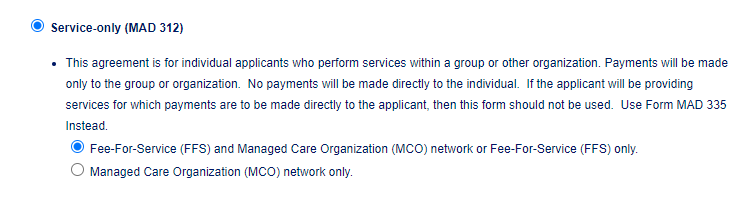 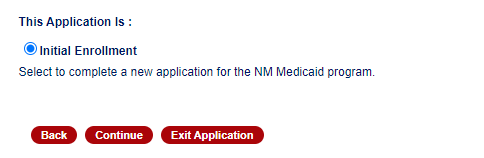 August 8, 2024
Conduent internal use only
19
Web Portal Application Submission Process – MAD 312
Choosing a provider type: Use the Provider Type & Specialty Listing link to view your provider type and the required documentation associated with that provider type.
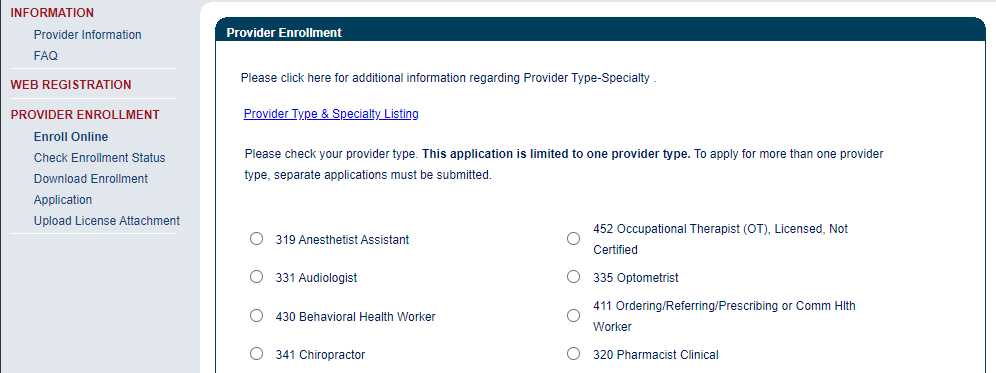 Provider Type & Specialty List
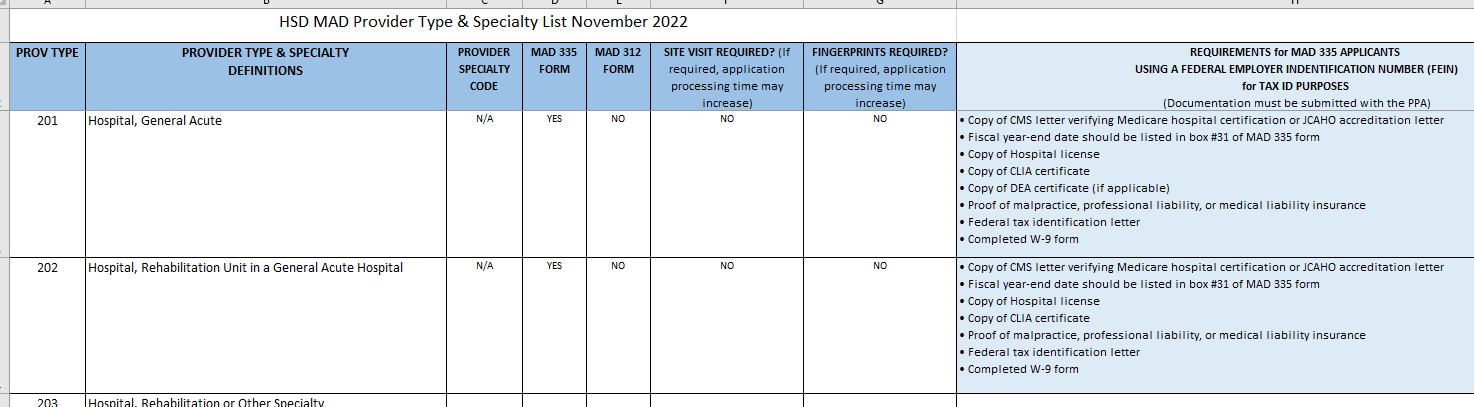 August 8, 2024
21
Provider Enrollment Workshop
Web Portal Application Submission Process – MAD 312
Click on the specialty being requested. Note: not all provider types require a specialty.
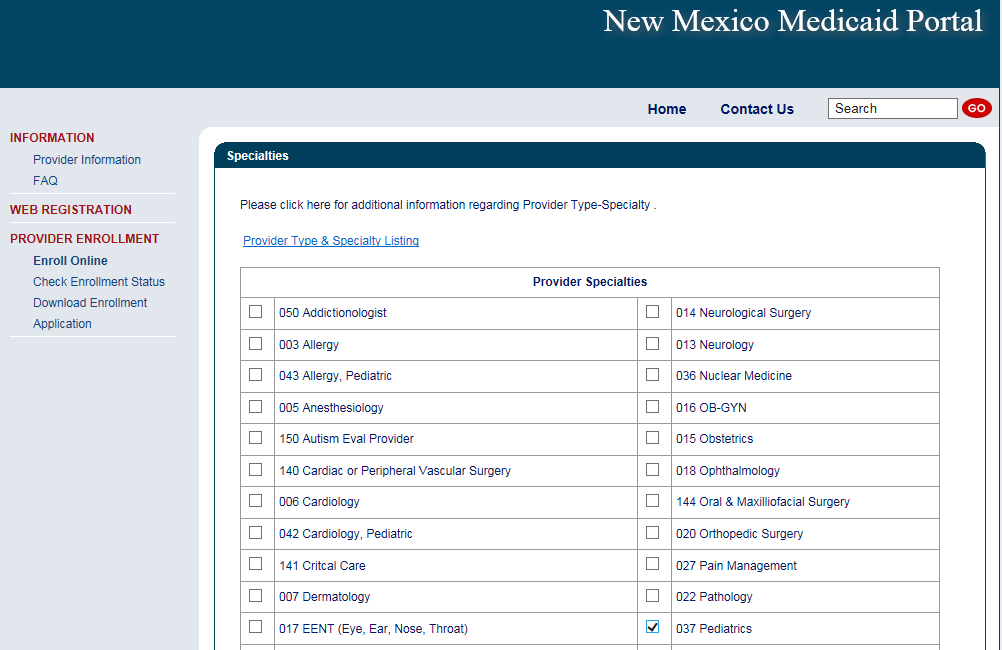 Web Portal Application Submission Process – MAD 312
Please note your Reference Number. This will be the number you use to retrieve the application later.
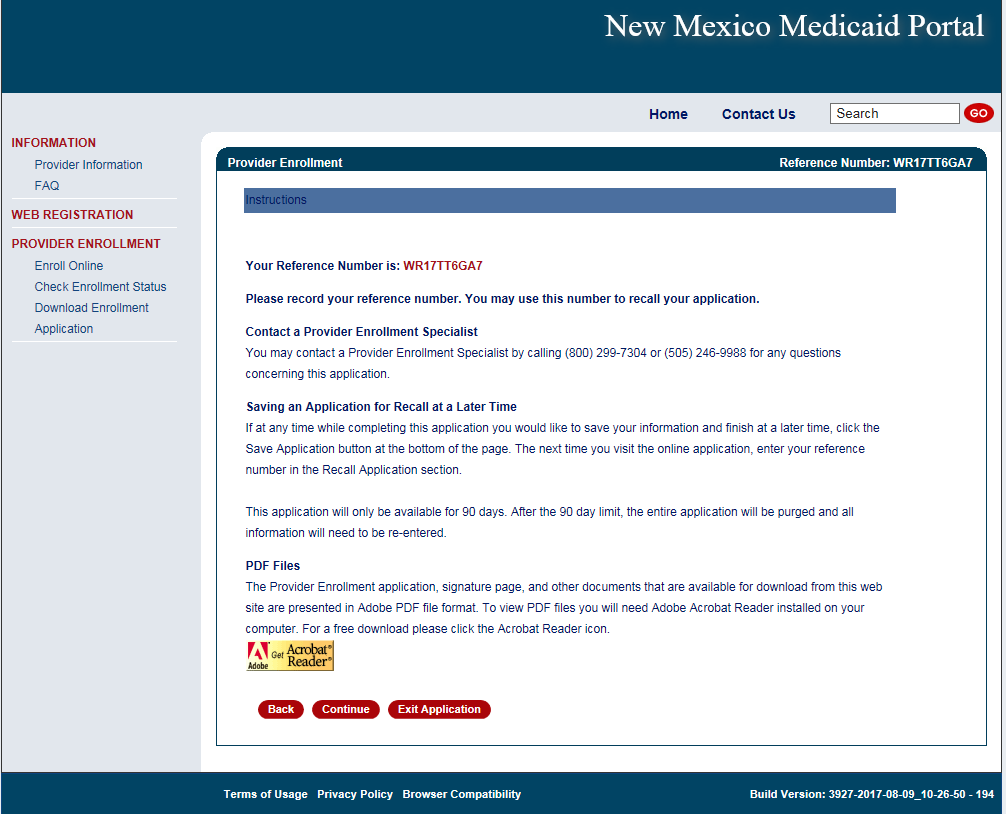 Web Portal Application Submission Process – MAD 312
The provider’s name, NPI, and Medicare Number (if applicable) are entered here.
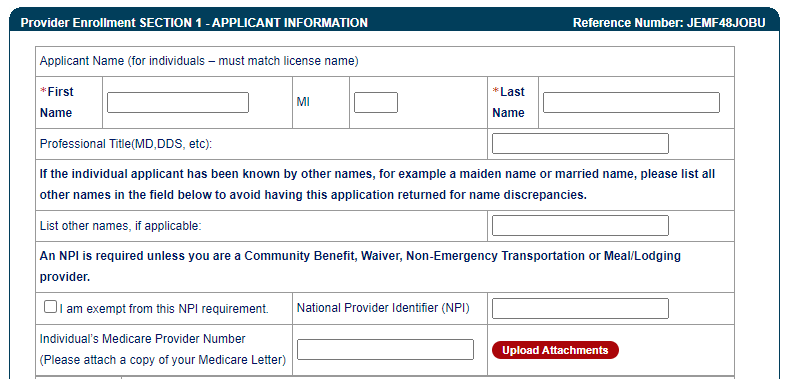 Web Portal Application Submission Process – MAD 312
The primary Taxonomy, effective date (cannot be a future date), and contact information are entered here.
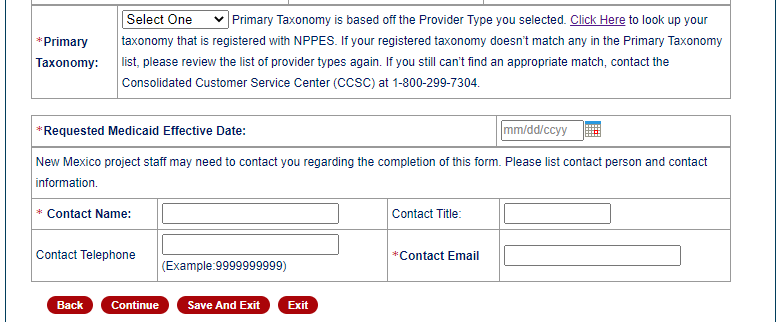 Web Portal Application Submission Process – MAD 312
Enter Social Security Number and Date of Birth.
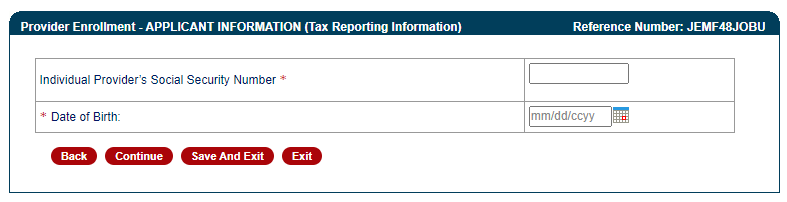 Web Portal Application Submission Process – MAD 312
Practice location address and mailing address are both required
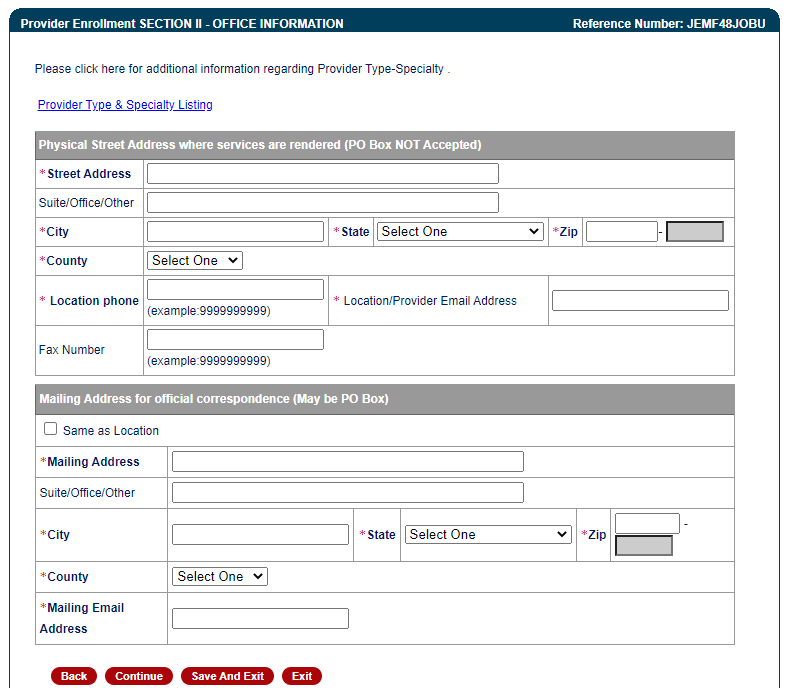 Web Portal Application Submission Process – MAD 312
The State issuing the professional license and the State in which the provider is practicing must match (except for providers affiliating with IHS) Note: Telemedicine providers should submit the professional license from their home state (not Telemedicine license alone).
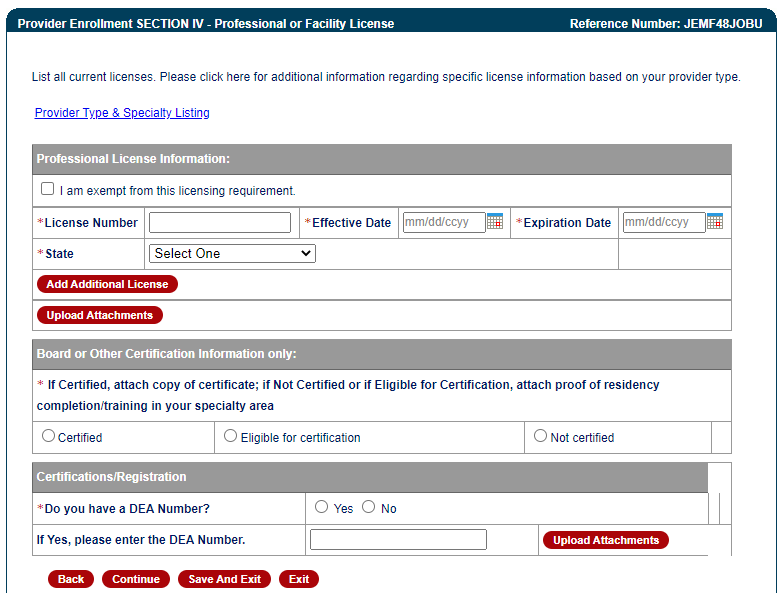 [Speaker Notes: Mention certification website for providers to get effective dates for providers only to obtain.]
Web Portal Application Submission Process – MAD 312
Enter billing group information.
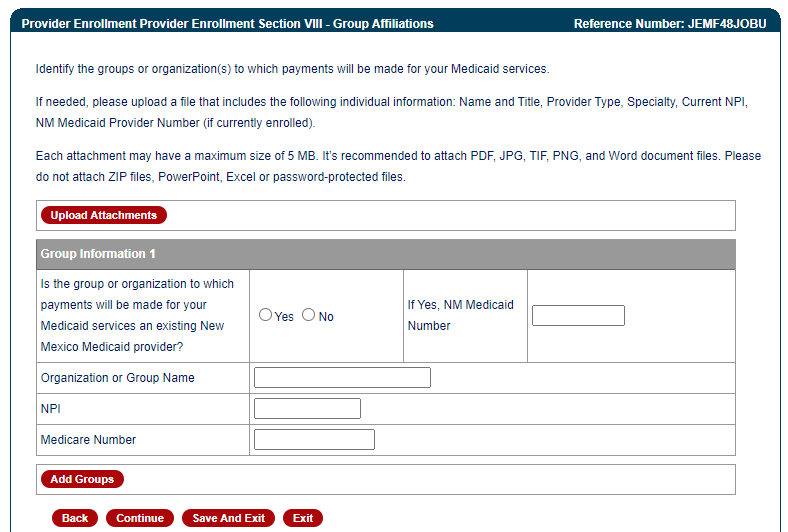 Web Portal Application Submission Process – MAD 312
Select type of professional liability insurance coverage.
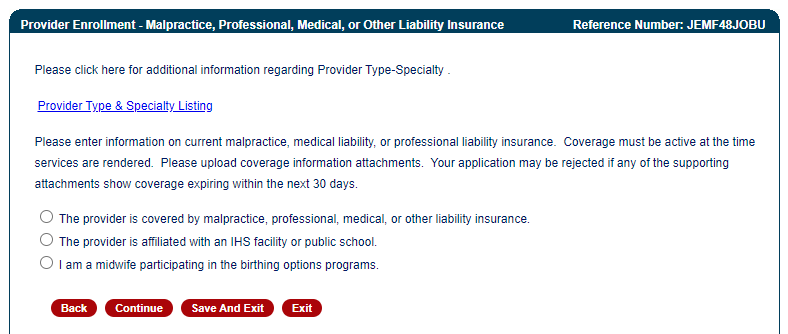 [Speaker Notes: If you are a midwife participating in the birthing options program be sure to also submit supplemental agreement and affidavit of insurance.]
Web Portal Application Submission Process – MAD 312
If selecting liability insurance, enter policy and date information and attach documentation.
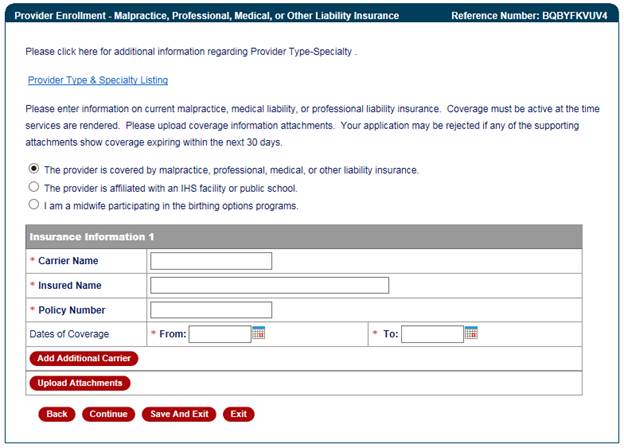 Web Portal Application Submission Process – MAD 312
Answer additional questions and attach documentation if applicable.
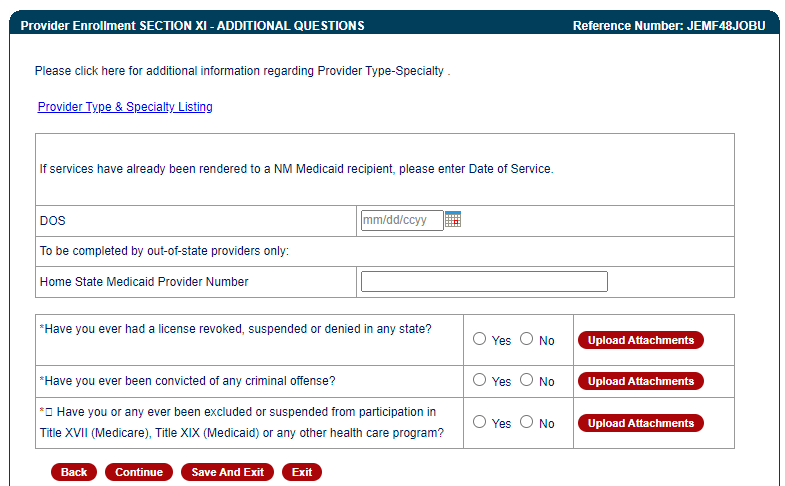 Web Portal Application Submission Process – MAD 312
Attach remaining required documentation if applicable.
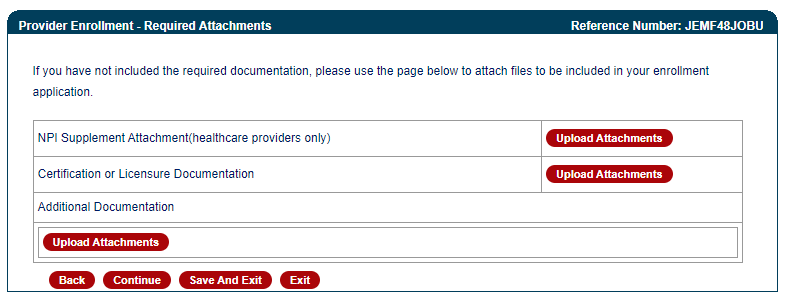 Web Portal Application Submission Process – MAD 312
Read and certify the provider agreement.
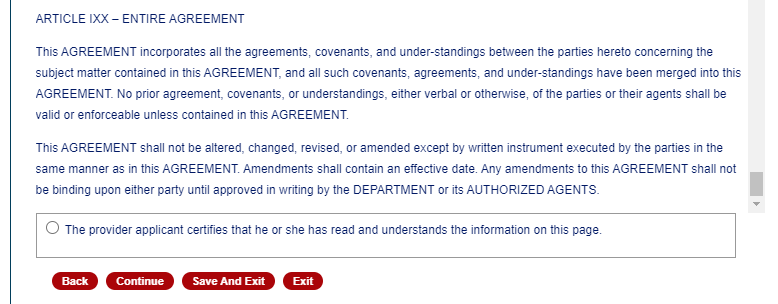 Web Portal Application Submission Process – MAD 312
Read and certify the Authorization to Release Information.
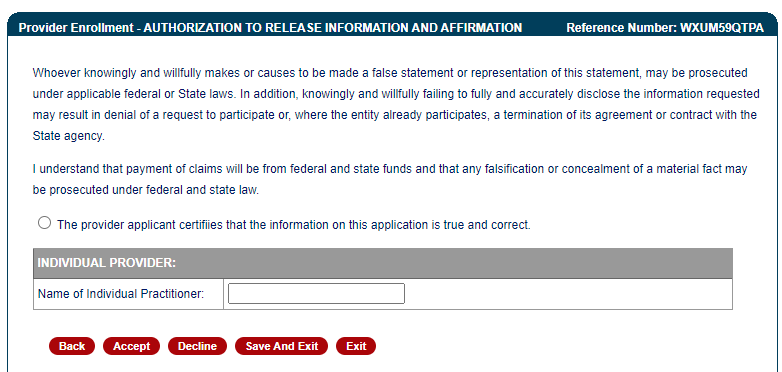 Web Portal Application Submission Process – MAD 312
Click Submit to complete the application process.
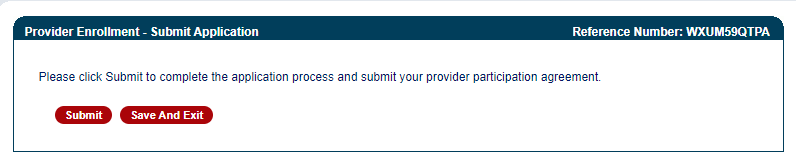 Web Portal Application Submission Process – MAD 312
Record the Web Reference Number and Tracking Number and save or print the application.
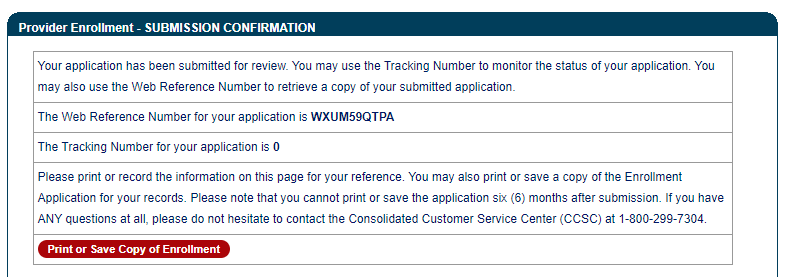 Turquoise Care Managed Care Organizations (MCOs)
Reminder:  Claims for recipients who are enrolled in Turquoise Care are submitted directly to the Managed Care Organization they are enrolled with.  Following is the contact information for those MCOs.
Provider Enrollment Workshop
August 8, 2024
38
Web Portal Application Submission Process – MAD 335
Conduent 
Government Healthcare Solutions
Web Portal Application Submission Process – MAD 335
MAD 335 applications are used to enroll providers to whom payment will be made
Select either: 
Fee-For-Service (FFS) and Managed Care Organization (MCO) network or Fee-For-Service (FFS) only. 
Managed Care Organization (MCO) Only 


Click on “initial enrollment” and “continue”
Web Portal Application Submission Process – MAD 335
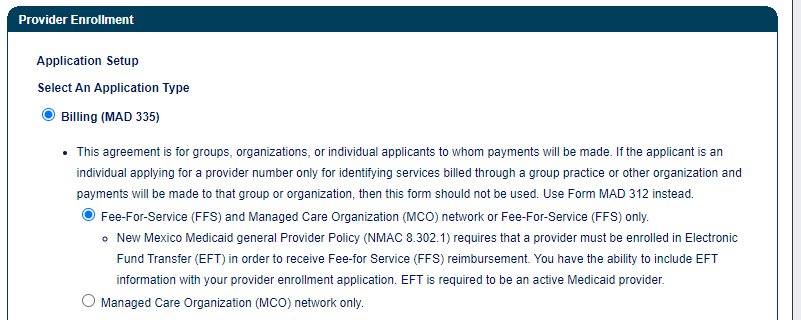 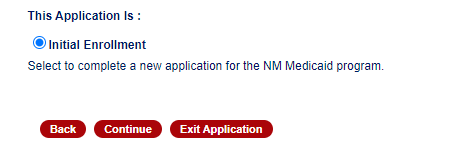 Web Portal Application Submission Process – MAD 335
Choosing a provider type: Use the Provider Type & Specialty Listing link to view your provider type and the required documentation associated with that provider type. Select Individual or Group provider.
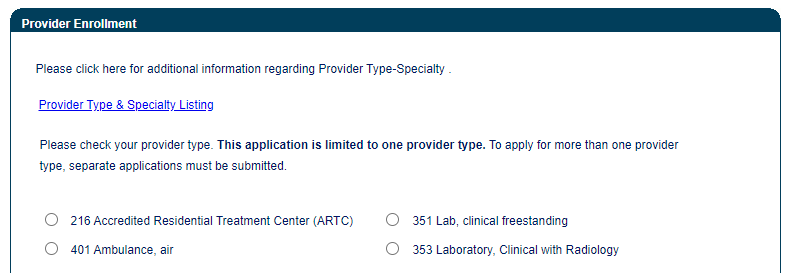 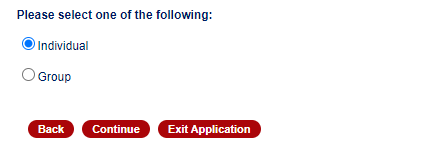 Provider Type & Specialty List
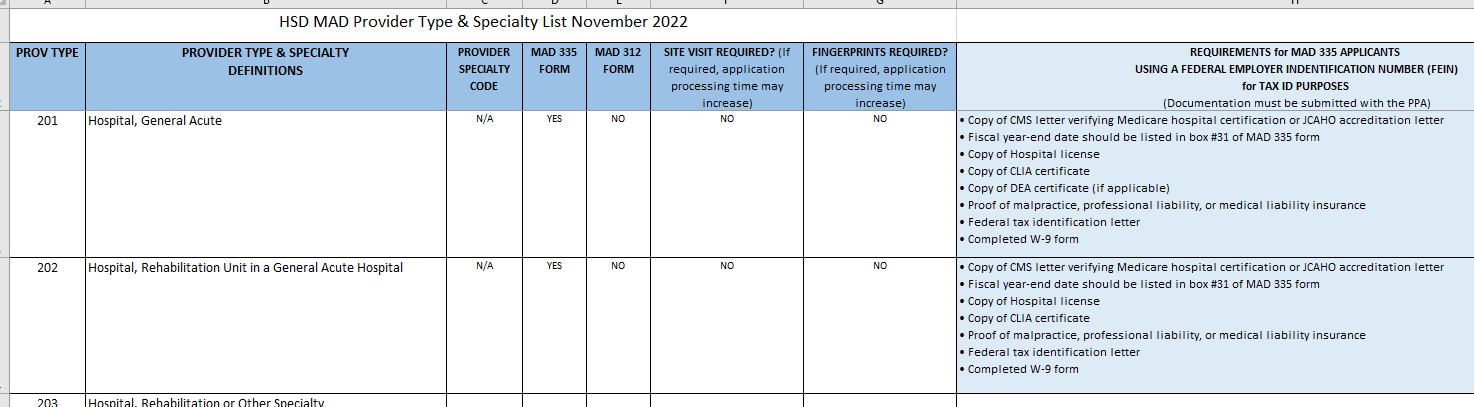 August 8, 2024
43
Provider Enrollment Workshop
Web Portal Application Submission Process – MAD 335
Click on the specialty being requested. Note: not all provider types require a specialty.
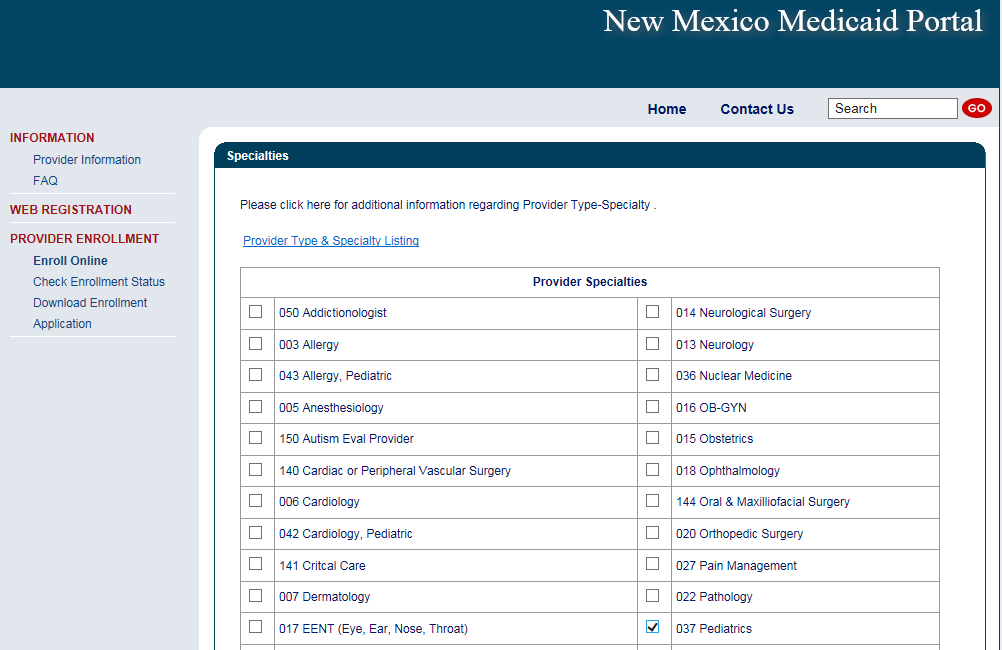 Web Portal Application Submission Process – MAD 335
Take note of your Reference Number. This will be the number you use to retrieve the application later.
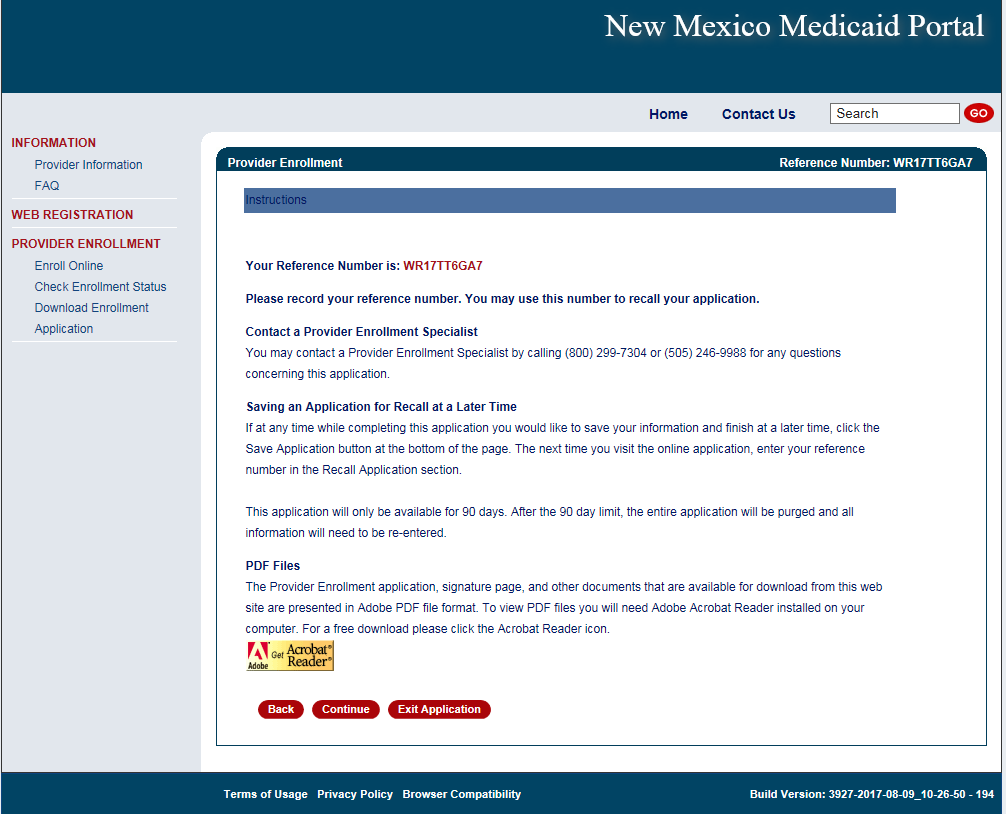 Web Portal Application Submission Process – MAD 335
The provider’s business name or individual name are entered here.
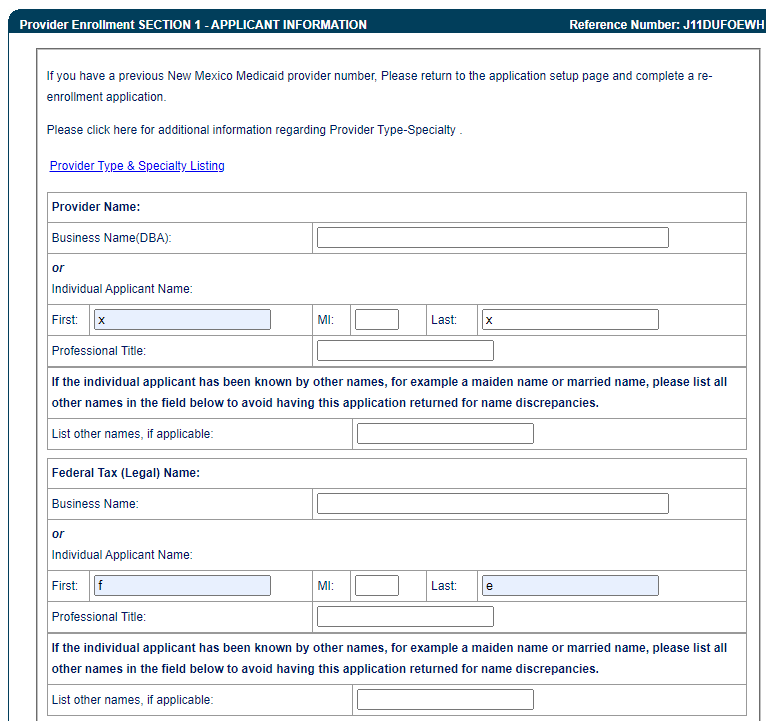 Web Portal Application Submission Process – MAD 335
The business type, NPI, primary taxonomy, Medicaid effective date, and contact information are entered here.
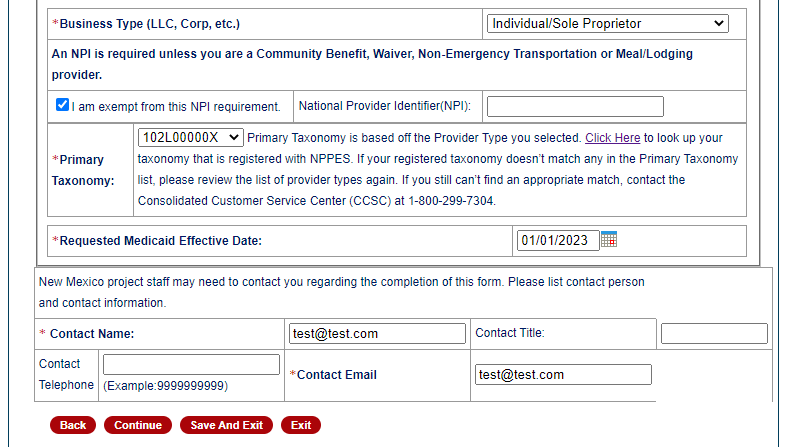 Note: Type 1 NPIs are assigned to individual providers, and Type 2 NPIs are assigned to organizational providers
Web Portal Application Submission Process – MAD 335
If services are provided in NM, a CRS (Tax and Revenue) number is needed. Enter either a Federal Tax Number or Social Security Number. Upload all necessary attachments.
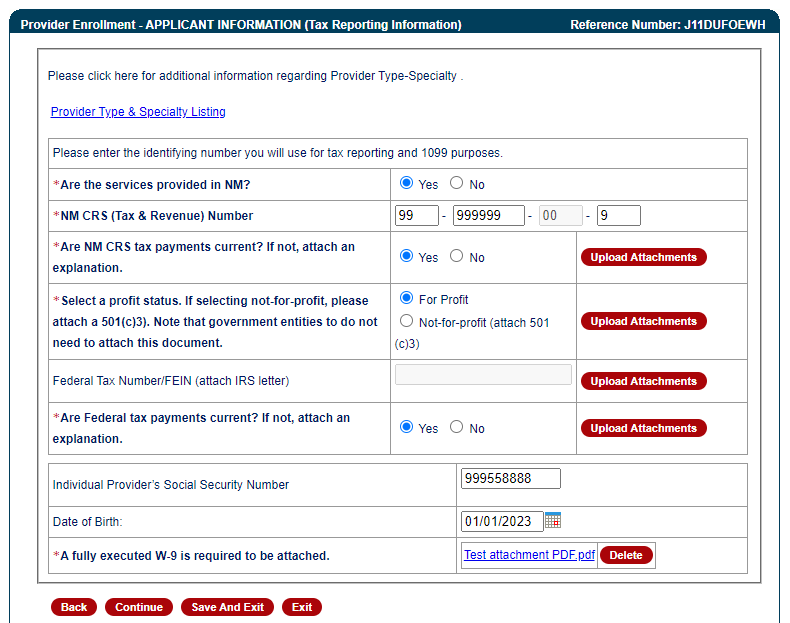 Web Portal Application Submission Process – MAD 335
Practice location address, mailing and billing address are required
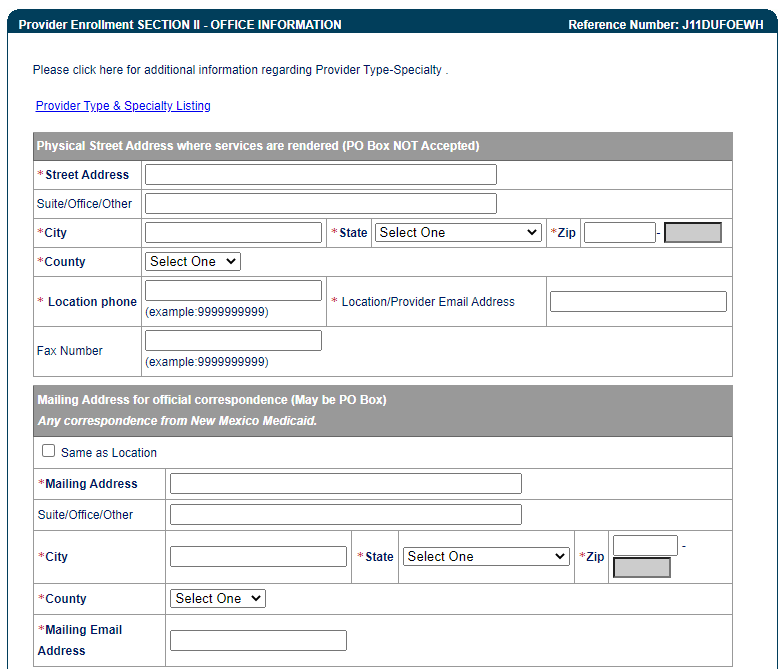 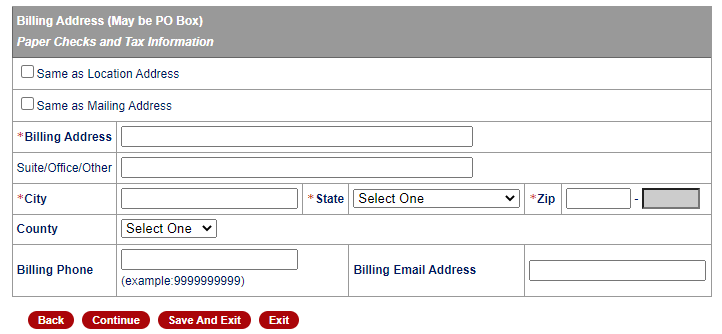 Web Portal Application Submission Process – MAD 335
Enter current license information and upload necessary documents.
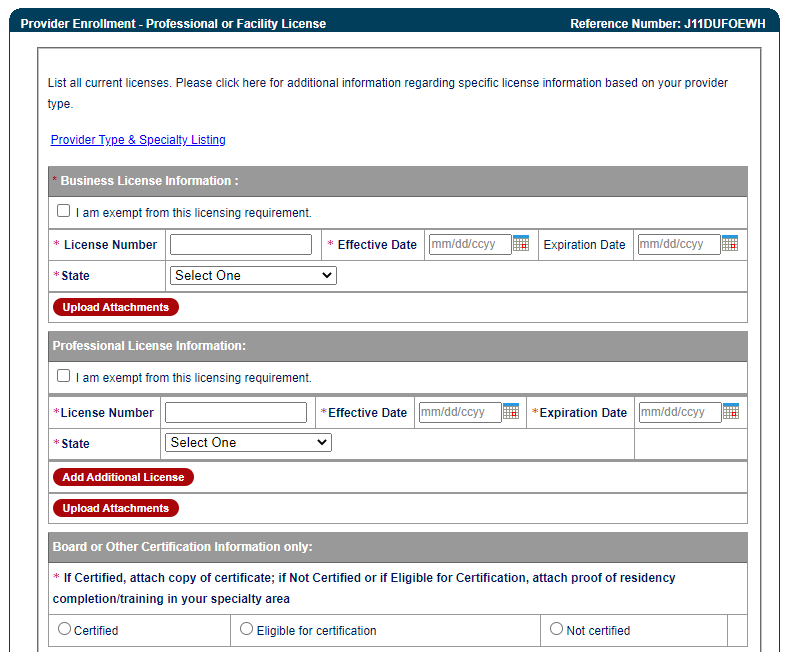 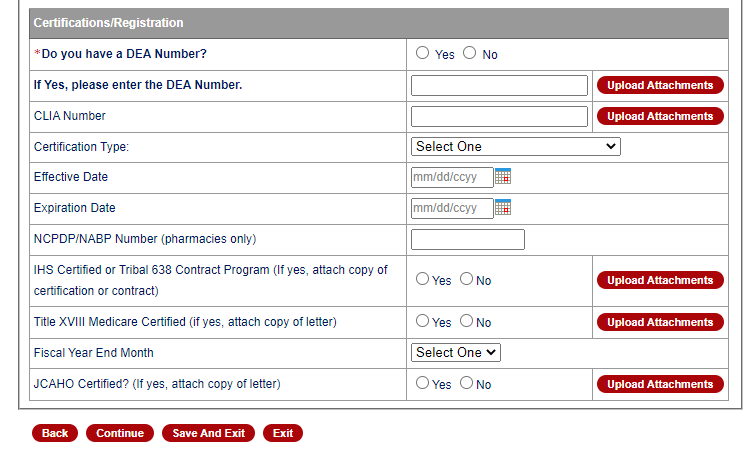 Web Portal Application Submission Process – MAD 335
Upload documentation on all providers that will be rendering services for your group.
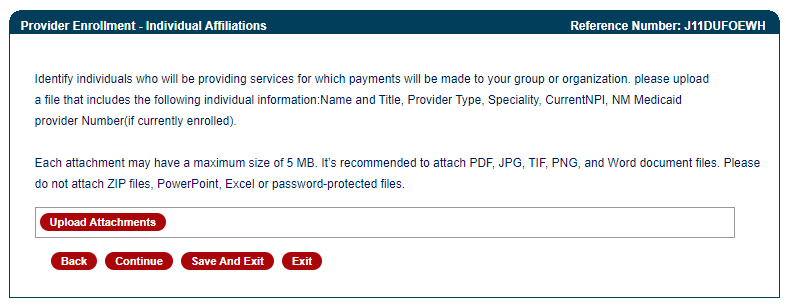 Web Portal Application Submission Process – MAD 335
Select type of professional liability insurance coverage.
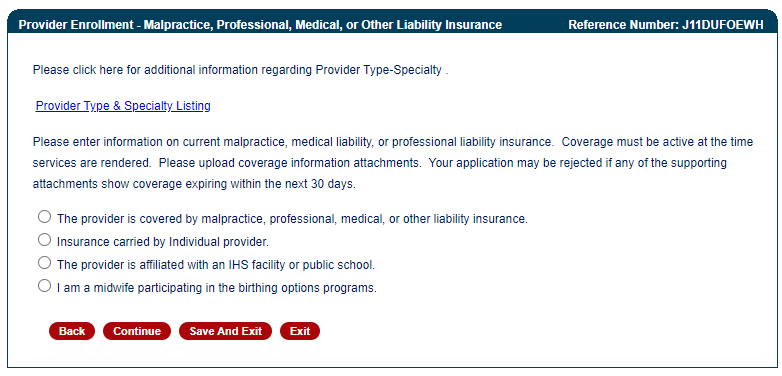 [Speaker Notes: If you are a midwife participating in the birthing options program be sure to also submit supplemental agreement and affidavit of insurance.]
Web Portal Application Submission Process – MAD 335
If selecting liability insurance, enter policy and date information and attach documentation.
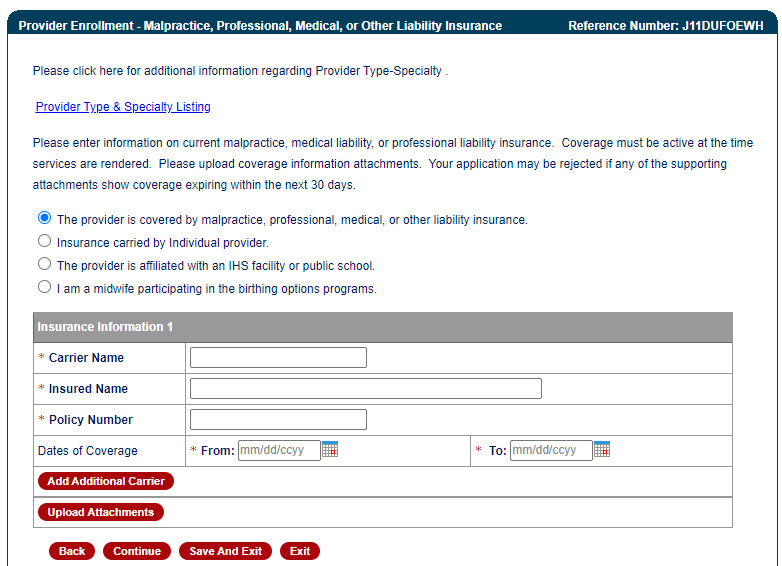 Web Portal Application Submission Process – MAD 335
Answer additional questions and attach documentation if applicable.
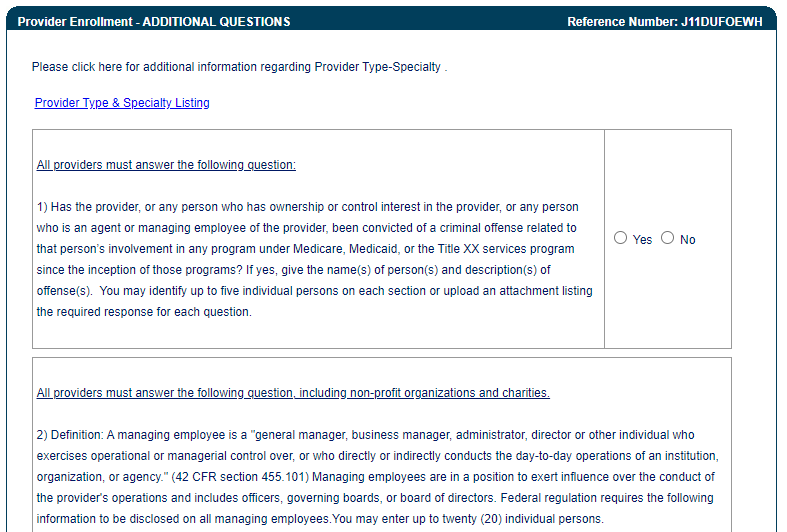 Web Portal Application Submission Process – MAD 335
Attach remaining required documentation if applicable.
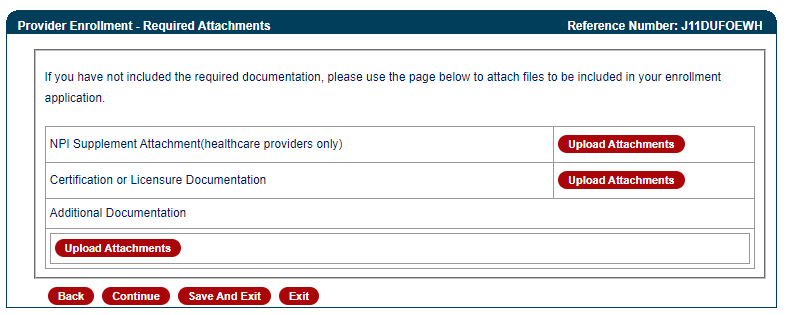 Web Portal Application Submission Process – MAD 335
Read and certify the provider agreement.
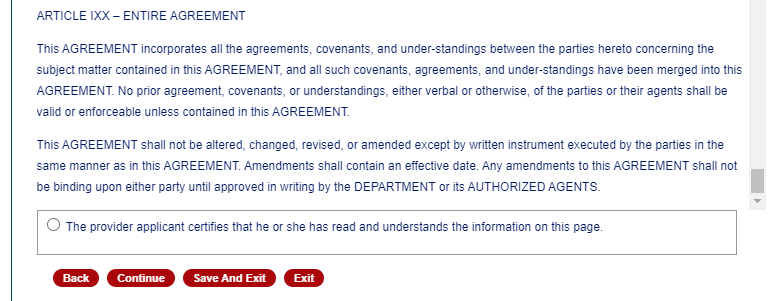 Web Portal Application Submission Process – MAD 335
Read and certify the authorization to release information.
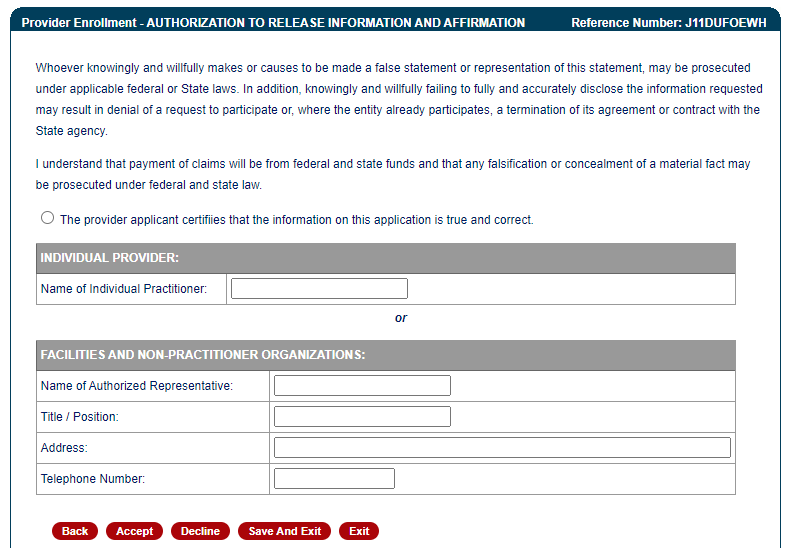 Web Portal Application Submission Process – MAD 335
Click Submit to complete the application process.
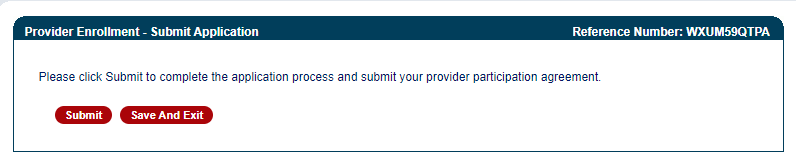 Web Portal Application Submission Process – MAD 335
Record the Web Reference Number and Tracking Number and save or print the application.
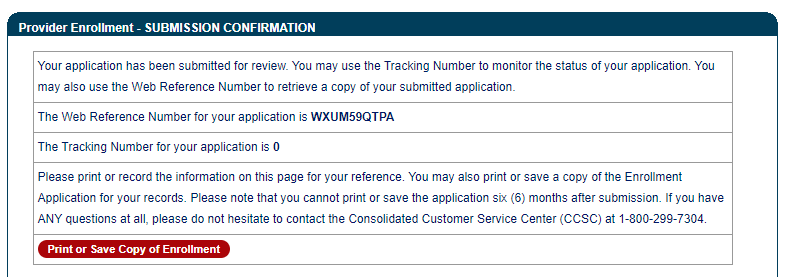 Application Tips
Conduent 
Government Healthcare Solutions
Provider Enrollment Application Screen
Recall Your Existing Application: If you saved an application but did not submit it, you have 90 days to recall the application and submit it.
Enter the application reference number to recall the application. 


If you do not have the reference number, enter your provider email on file and submit. The reference number will be sent to the email address.
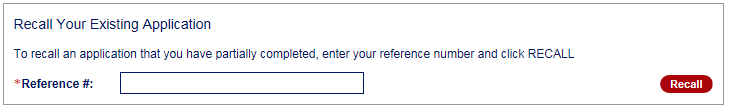 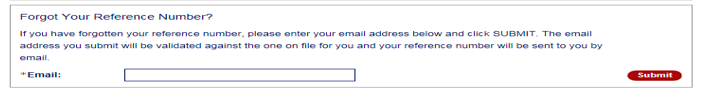 August 8, 2024
61
Provider Enrollment Workshop
Top Errors on Provider Enrollment Applications
Expired License or Insurance Policy 
Tip: To ensure processing is not delayed, validate that the license or Certificate of Insurance (COI) expiration date is greater than 30 calendar days from the day Conduent receives your application. 

Incorrect National Provider Identification Number (NPI) 
Note: Applications using a Social Security Number (SSN) need a Type 1 NPI, and applications using a Federal Employer Identification Number (FEIN) need a Type 2 NPI. 
Tip: We recommend visiting the National Plan and Provider Enumeration System (NPPES) website to ensure the correct NPI is submitted. The NPPES website is https://npiregistry.cms.hhs.gov/
62
[Speaker Notes: Disclosure notice – a pending application does not guarantee activation.]
Top Errors on Provider Enrollment Applications Continued
Incomplete or Missing Information – IRS Letter/W-9 or Approval Letters 
Tip: We recommend you refer to the Provider Type and Specialty List before submitting your application in order to review the required attachments for your specific provider type.
Return to Provider
Conduent 
Government Healthcare Solutions
Return to Provider
If an application contains errors and/or missing/incorrect documentation, the provider will receive timely notification (via email) detailing the corrections needed before resubmitting the complete application to Conduent for review.
 This process is referred to as “Return to Provider” (RTP).
August 8, 2024
65
Provider Enrollment Workshop
Return to Provider
To resubmit your returned application, enter the application reference number in the Reopen and Resubmit box and click Reopen. You have 6 months to submit a corrected application.
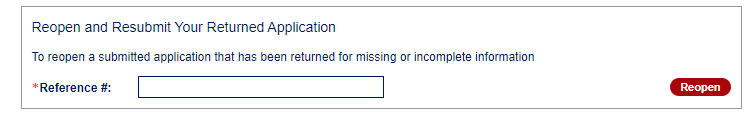 August 8, 2024
66
Provider Enrollment Workshop
Return to Provider
If an application that was returned to the provider is reopened but not resubmitted during that session, the application can then be opened using the Recall option. The application must be resubmitted within 90 days of being reopened.
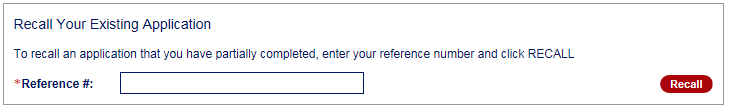 August 8, 2024
67
Provider Enrollment Workshop
Turn Around Document (TAD)
Conduent 
Government Healthcare Solutions
Turn Around Document (TAD)
The purpose of the Turn Around Document (TAD) is to verify that the provider information on file is current. 
TADs are issued to all enrolled providers every three years.
A total of five TADs are issued (if necessary) according to the following schedule: 
Two months prior to the renewal date (1st & 2nd notices)
Renewal month (3rd notice) 
One month after the renewal date (4th notice)
Two months after the renewal date (5th notice)
If the provider fails to submit a completed TAD in response to at least one of the notices, the provider file will be terminated for no re-verification.
August 8, 2024
69
Provider Enrollment Workshop
[Speaker Notes: Please respond promptly.  If at all possible, reply to the 1st or 2nd notice to allow enough time for processing the request prior to your re-verification period expiring.  Consider the 3rd – 5th notices as final warnings. The processing times for TADs is 5 business days. 

After termination for non-response, provider may have to submit a new application. 

If you have any questions or issues please contact the Conduent Provider Relations Call Center – (800) 299 - 7304 option 6 or (505) 246 - 0710 option 6]
Turn Around Document (TAD)
Common Errors on TADs:

Altering a document to match a different person/business - The TAD belongs to the person/business it is printed for and is identified by the provider number/NPI. 

Using white out or line out - If a correction is required, strike a line through it and initial next to the correction.  
 
Missing or invalid signature - Signature must be in blue ink.

Missing initials -  The three disclosure questions require initials.

Faxing in a TAD - Faxes are not accepted. Only hard copies with original signature will be processed.
August 8, 2024
70
Provider Enrollment Workshop
Update Requests
Conduent 
Government Healthcare Solutions
Update Requests
Providers may need to update demographic information after enrollment such as: 
Change of address 
Add or change an email or phone number
Add an NPI
Update licenses and certifications, affiliations, or enrollment status 

Submit an update request form in the event of a change of ownership (NPI/Tax ID changes, sale or corporate restructure). 
Provider Enrollment will contact the requestor if further information is needed.
August 8, 2024
72
Provider Enrollment Workshop
[Speaker Notes: The processing times for updates is 5 business days. 

If you have any questions or issues please contact the Conduent Provider Relations Call Center – (800) 299 - 7304 option 6 or (505) 246 - 0710 option 6]
Update Requests - Online
Provider updates may be requested on the web portal. In the secure option menu, click on Provider Update.
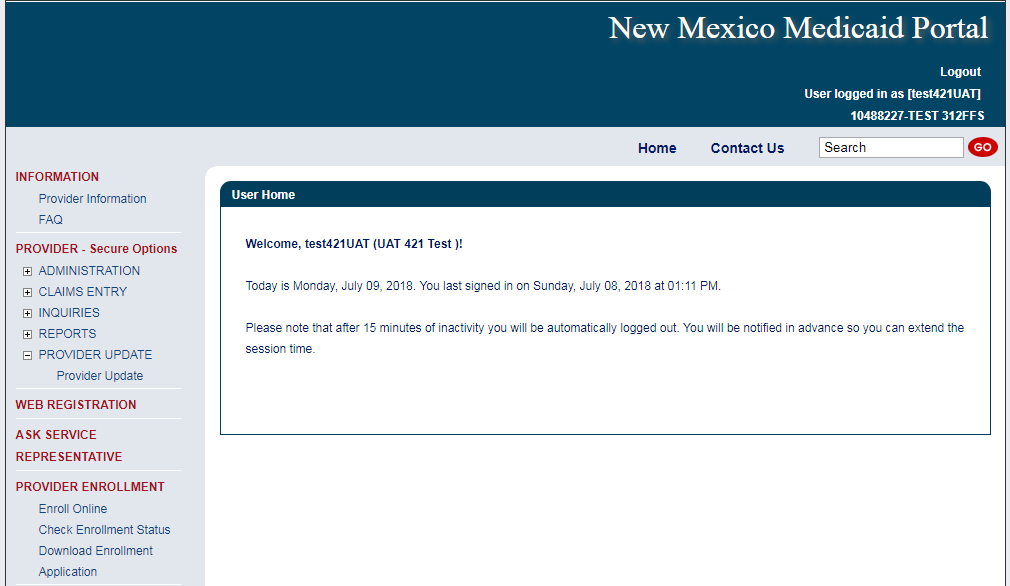 August 8, 2024
73
Provider Enrollment Workshop
Update Requests - Online
Select the provider number to update or enter the provider NPI or ID to update an alternate provider.
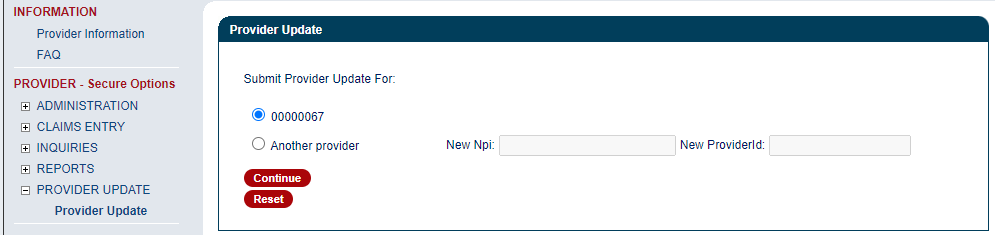 August 8, 2024
74
Provider Enrollment Workshop
Update Requests - Online
Click on the type of information to open the update form, enter the new information, and submit. 
This process is detailed in the Online Provider Update Overview workshop from Conduent. Please see the webinar schedule.
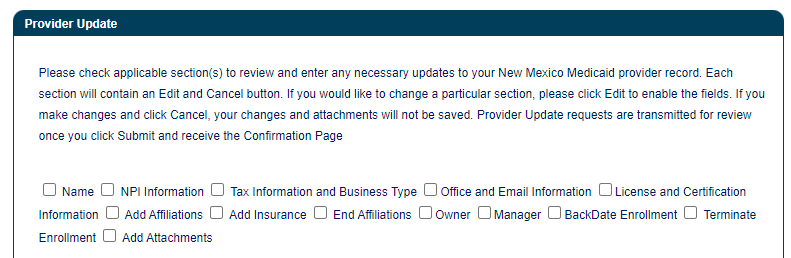 August 8, 2024
75
Provider Enrollment Workshop
Update Requests
Common Errors on Updates: 
Submitting an application to cross reference an active provider to a group - An update form, rather than an application, should be submitted for cross referencing active providers. Conduent encourages providers to use the Provider Search function on the web portal to verify that the provider is active. 
Missing Provider information - Include provider numbers or NPIs on all correspondence.
August 8, 2024
76
Provider Enrollment Workshop
New Mexico Medicaid Resources
New Mexico Medicaid Online
Provider Information
Provider Login Screen Notices
Provider E-News Newsletters
Medicaid Provider Relations Call Center
Provider Communication Updates 
Provider Field Representative
Provider Webinars
Open Forums and Live Training Sessions
Continued on next page . . .
77
New Mexico Medicaid Resources Continued
New Mexico Medicaid Portal – https://nmmedicaid.portal.conduent.com/static/index.htm 
Claim Inquiries, Eligibility Verification, Electronic Claim Submission, Provider Manuals, E-News

NM Human Services Department  – http://www.hsd.state.nm.us/mad/
Supplements, Memos, Provider Billing Packets and Policy

Medical Assistance Division – PE Program Staff – HSD.PEDeterminers@state.nm.us
Assistance with PE Applications, PE Determinations, MAD 070, PE Training, PE Certification 

Consolidated Customer Service Call Center – (800) 299 - 7304
Claim Status, Eligibility, Prior Authorization, Medicaid Updates

Conduent Provider Relations Helpdesk – NMProviderSUPPORT@conduent.com 
Claim research assistance and general Medicaid inquiries

Conduent HIPAA Helpdesk – HIPAA.DeskNM@hsd.nm.gov Assistance on NM Web Portal, EDI inquiries, and Online Claim Submission with DDE (Direct Data Entry)

Conduent Provider Enrollment Helpdesk - NMProviderSUPPORT@conduent.com 
Provider Enrollment Applications, Forms & Instructions

Medical Assistance Division, Program Rules – http://www.hsd.state.nm.us/providers/rules-nm-administrative-code-.aspx
NMAC for Programs administered by the Medical Assistance DivisionYes New Mexico - https://www.yes.state.nm.us/yesnm/home/indexApply, check, update, or renew Medical Assistance (Medicaid) benefits
78